第１回ビュースポットおおさか候補地位置図
資料３
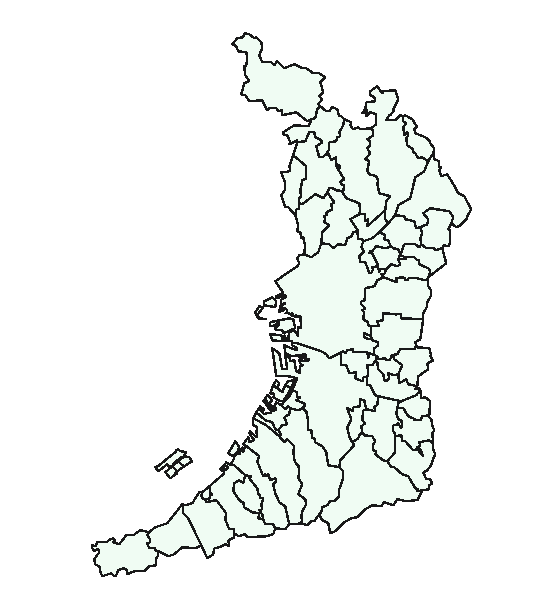 119番：初谷渓谷ハイキングコース
3番：瀧前休憩所
28番：高山の棚田
8番：千里山第１噴水
11番：大正川河川公園
123番：五月山公園
能勢町
6番：山田池公園
33番：五月山
15番、114番：淀川
豊能町
5番：大阪駅
島本町
茨木市
51番：うめきた広場
高槻市
87番：梅田阪急ビル
箕面市
43番：中之島公園
枚方市
池田市
76番：なんばパークス
豊中市
127番：源八橋東詰
47番：ビリケン神社前
吹田市
交野市
摂津市
38番、109番、125番、133番：天満橋
寝屋川市
7番：源聖寺坂
守口市
四條畷市
67番：木津川松島橋
10番：谷町1丁目から大手前交差点のとおり
門真市
大東市
135番：中央突堤
大阪市
9番：KKRホテル大阪
44番：てんしば
東大阪市
75番：信貴生駒スカイライン
48番：港区築港の親水護岸
35番：水呑地蔵尊
34番：コスモスクエア駅東側波止場
八尾市
55番：拝所
31番：大阪府咲洲庁舎
柏原市
松原市
106番：二上山雌岳山頂
82番：旧黒田藩蔵屋敷長屋門横の道
藤井寺市
高石市
40番：あべのハルカス展望台
堺市
羽曳野市
104番、107番：竹内街道
太子町
泉大津市
27番：阪堺電車「阿部野停留所」
忠岡町
大阪狭山市
105番：太子・和みの広場
富田林市
河南町
92番：高石の工場地帯
岸和田市
貝塚市
千早赤阪村
和泉市
129番：持尾展望台
田尻町
河内長野市
41番：岸和田高校前
熊取町
泉南市
泉佐野市
63番：釣り堀
阪南市
岬町
84番：下赤坂城跡
42番：興正寺